Salary Policy Task Force Report
Board of Trustees Meeting
Thursday, March 22, 2018
Membership on the Task Force
Meg Flanigan Skinner Academic Professionals – Zoology & Physiology
Carolyn Pepper – Faculty – Psychology
Bill Sparks – Athletics 
Tara Evans – General Counsel
Jeanne Durr – HR
Mark Bercheni – HR/Classification & Compensation
Deb Marutzky – HR/staff supervisors
Tami Benham Deal – Academic Affairs
Nasser Albeiruti – Academic Affairs 


Robert Aylward – IT
Rachel Stevens – Staff Senate
Paula Lutz – Deans
Kevin Coleman – Transit & Parking/Staff Senate
Beth Robitaille – Family Medicine Residency – Casper/Clinical Faculty
Roger Coupal –  Faculty – Agricultural & Applied Economics
Chuck Mason – Faculty –College of Business
Sue Koller – Institutional Analysis 
Macey Moore – Board of Trustees
Jeff Marsh – Board of Trustees
[Speaker Notes: Ask Task Force members who are in attendance to stand.]
Our Journey
[Speaker Notes: Diverse group of faculty and staff, with very divergent views on how  we should approach our task.  And so much changed with the addition of Trustees Moore and Marsh.

Without realizing it we went through the standard team development stages identified by Bruce Tuckman, former Ohio State Professor of Education.]
Activities/Meetings Since November Board of Trustees Meeting
Feedback from Trustees
Addition of Trustees Moore and Marsh
Meeting with President Nichols on 12/4/2017
Meeting with Task Force on 1/25/2018
Meeting with Task Force on 1/30/2018
Meeting with Task Force on 2/6/2018
[Speaker Notes: Reviewed Minutes and received feedback from President Nichols

Focus on using established peer institutions for salary comparisons

Noted desire of Trustees to discuss Cost of Living Index, Total compensation packages with Benefits included

Addition of Trustees Moore and Marsh to the Task Force

Lively discussions within the campus-based group about responding to the comments from both the Trustees and President Nichols]
Activities/Meetings (Continued)
Meeting with Task Force on 2/16/2018, including Trustees Moore and Marsh
Meeting on 2/19/2018 with Durr, Bercheni, Trustee Moore and Trustee Marsh
Meeting on 2/22/2018
Meeting with Task Force on 3/1/2018, including Trustees Moore and Marsh
[Speaker Notes: Trustees Moore and Marsh discuss issues of establishing market, what market should include, factoring in CoL and Total Compensation,  when merit increases should be provided, and identifying true nature of salary problems

Durr & Bercheni met via telephone with Trustees Moore and Marsh to provide more detailed information comparing salaries with peers

A new proposal was created, based on 2/19/18 meeting and reviewed an approved on 3/1/2018]
Discussion Items
Do we really have a salary problem at UW?
How do we identify where there might be  problems?
Where do the problems exist?
How do we go about correcting those problems?
What is market?  What is merit?
[Speaker Notes: While neither Trustee Marsh nor Trustee Moore were opposed to the notion of salary increases, both wanted to fully understand the current salary structure and the process we would employ to determine when and why we would recommend adjustments to salary.

Trustee Marsh shared some broad-based faculty salary data from AAUP, which provided average comparative salary which included salary plus retirement.  Based on this data, it appears that faculty salaries are non-problematic.

We then discussed that this data, being an average based on faculty salaries for the whole campus, did not tell the full story.  (e.g.  1 employee earns $200,000, another 2 earn $10,000 each.  The average salary amongst the 3 is $73,333, but we still have a salary problem.)

We reviewed some illustrative salary data. (Att. 1, 1st page)  Again, while this is still average salary data, it is broken out into more detail.  Discuss faculty data)
Att. 1, page 2, provides a sampling of 4 different staff series and their comparisons to market survey rates.  Then, on page 3 of Att. 1, we’ve drilled down deeper to look at the Staff Assistant positions on campus, and their salaries compared to market survey data.

Discussion of whether performing as expected should be considered meritorious, or be described differently.]
Discussion Items (Cont’d)
Need to first identify how we establish starting salaries for different positions
How does our peer institution data (Peer 11 and Stretch Peer 9) factor into this, and why?
Where does our peer data fail us?
What is our process in this event?
[Speaker Notes: Back to the drawing board!

Our executive, administrative, faculty and some staff positions are identified and described in CUPA.  For the most part our peers and stretch peers provide effective salary comparators, but there are some limitations where we need to expand the analysis to other data sources.  This data sets our initial “market rate”—instructs us how much we should be paying for a position as we compare ourselves to our peers.

Discussion identified and illuminated limitations with using peer data only for a number of positions on our campus.
Paramount among these were:
Staff positions which provide support services for the campus.  Best comparators here are more local, and perhaps regional, rather than national.  Use Mountain States Employers Council and Economic Research Institute, as well as comparable state positions.
In Athletics, the Mountain West institutions provide us with the best comparative data.]
Discussion Items (Cont’d)
How does this inform our decisions regarding appropriate data sources for raises based on market?
What should our market include?
Where does Cost of Living and Total Compensation factor into the equation?
What resources are available to us for examining this additional data?
[Speaker Notes: Referencing this information, the Task Force believes that the same data sources are instructive in assisting us with identifying appropriate market comparisons for increases based on market changes.

Based on experience at five other institutions, Jeanne advised that those schools based market increases on peer salary data alone, and did not include COL or Total Compensation, which was used as an additional recruiting tool.

Trustees Moore and Marsh were interested in including COL and total compensation in  determining market comparisons.  They believe that the provision of a strong benefits package, paid for primarily through state dollars, along with no state income tax, should be factored into our market analysis.

Preliminary and rudimentary data regarding COL in those communities which house our peers and stretch peers. 10 higher, 8 lower, 3 the same.

Total Comp- currently difficult to determine, with different benefits packages.  Will participate in CUPA Benefits survey.]
Discussion Items (Cont’d)
What other factors were found to be pressing at this time?
Staff salaries and the salary grade matrix
Where would market be pegged?
How would we address compression, inversion and equity issues that are identified through this process?
Who will be eligible for market and merit increases?
[Speaker Notes: Classified staff positions are based on level of duties and responsibilities and positions are placed within job codes, with the salary based on the specific job code.  The salaries are set within a salary grade matrix, with minimums, mid-level and maximum salaries for a particular position.  This is a very typical design for staff positions, where multiple individuals perform similar duties, and we want to maintain internal equity.  Unlike the CUPA data, which is updated annually, the Salary grade matrix has not been formally update since 2009.  This has created a number of issues, which I identified earlier.

We had a lively discussion about market.  While we do not have good data this year, we will look more closely at our definitions of market and determine what best practices will be going forward.

Sums can be set aside to address other issues identified.

Market-only if you are below the average AND are performing as expected

Merit-As expected-satisfactory performance increase
Exceeds and Outstanding-meritorious raises]
Final Policy
Divided into sections:
Initial Salary Decisions
Annual Salary Distribution Process
Salary Adjustments
Merit Increases
Market Adjustments
Increases Based on Compression, Inversion, or Equity
Increases Based on Contributions toward Mission or Strategic Plan
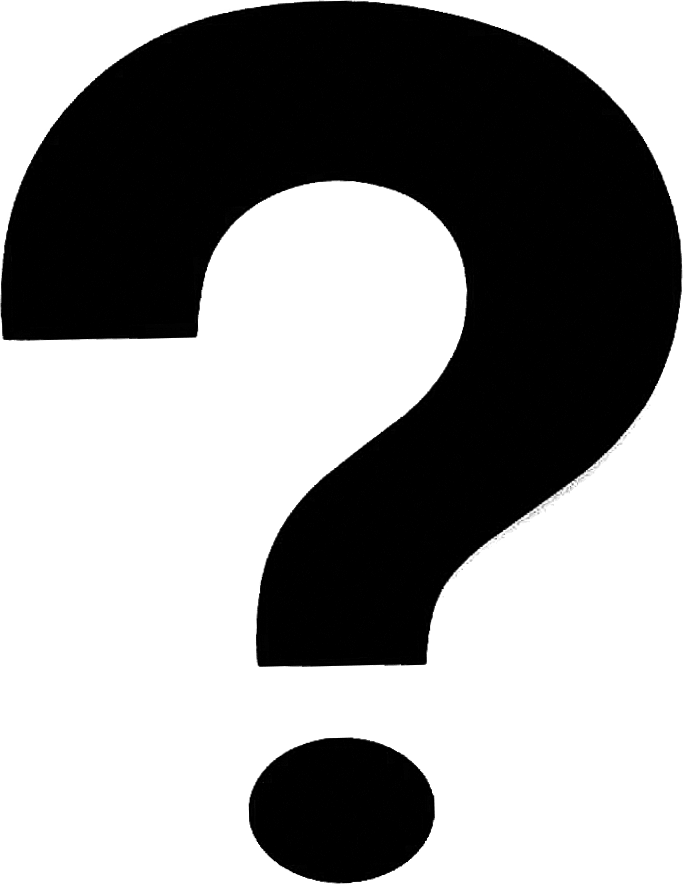